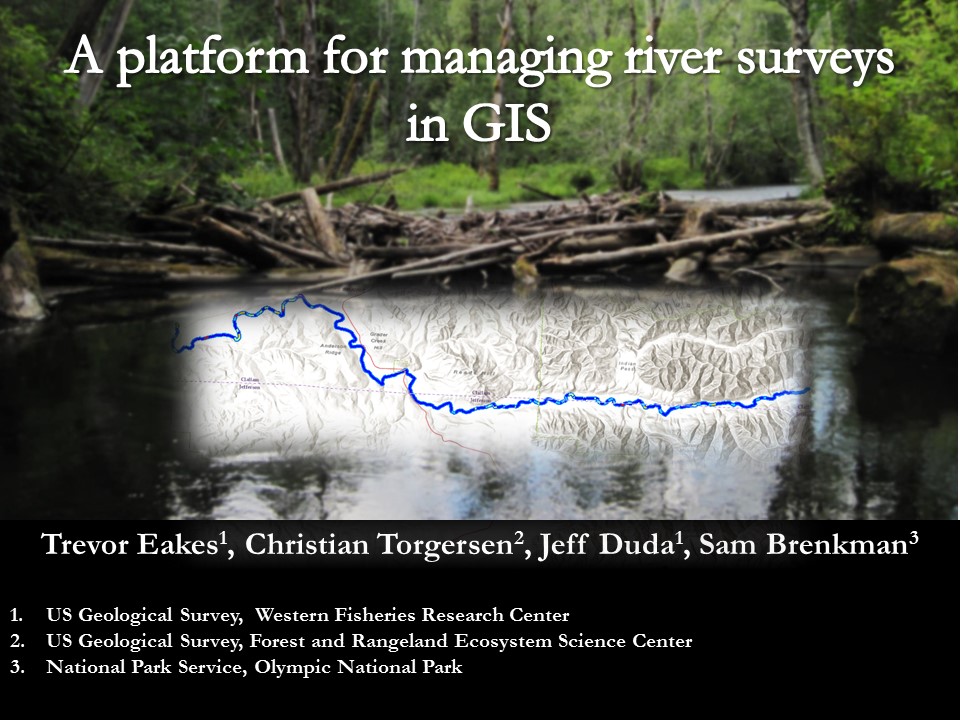 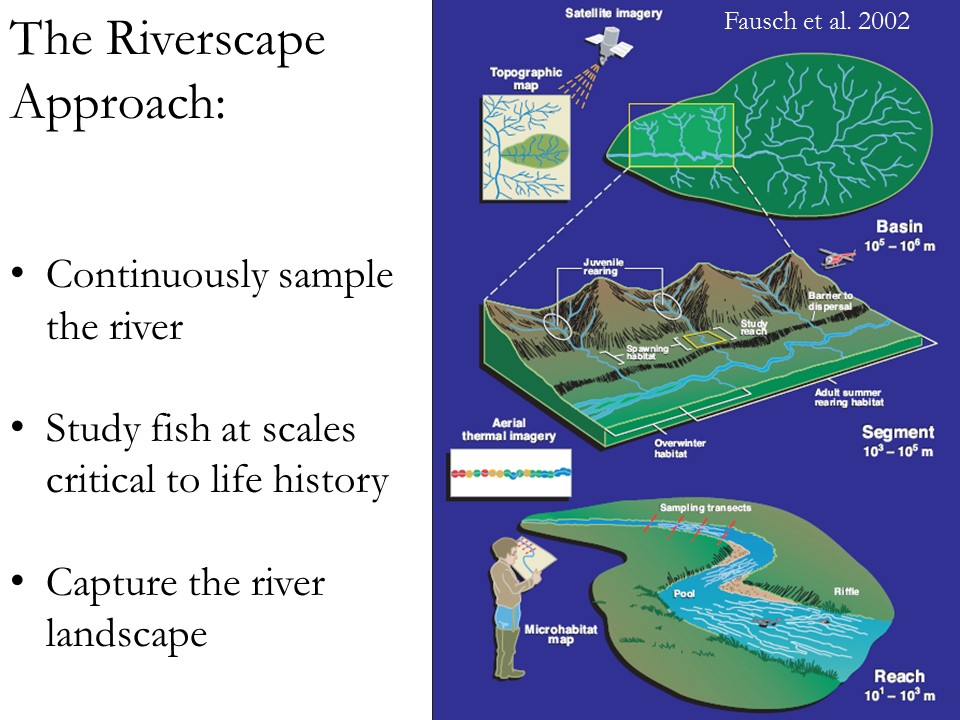 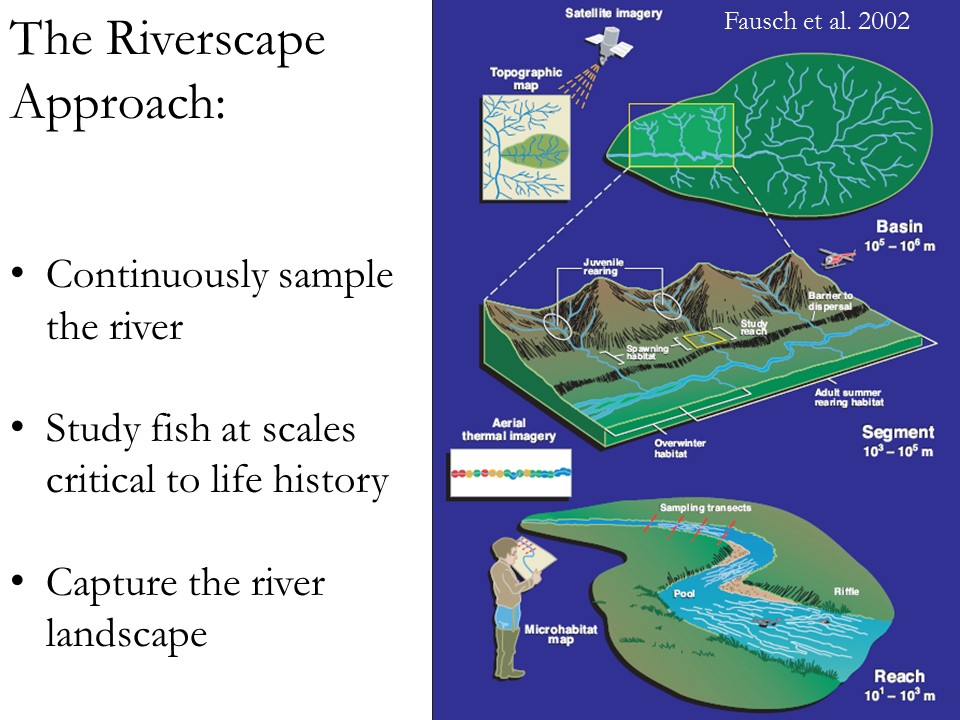 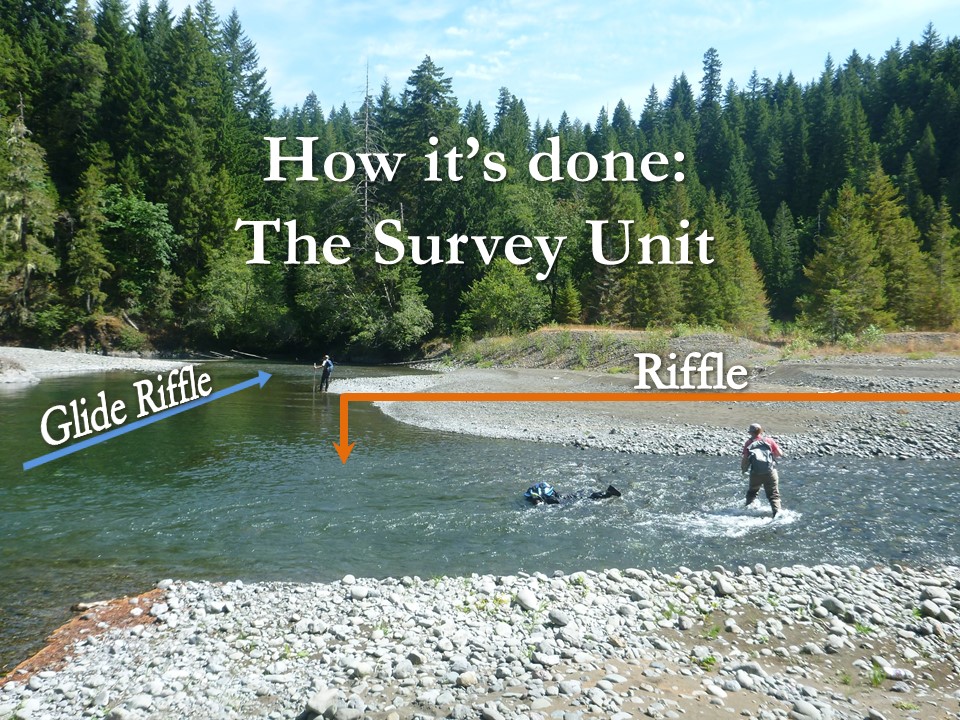 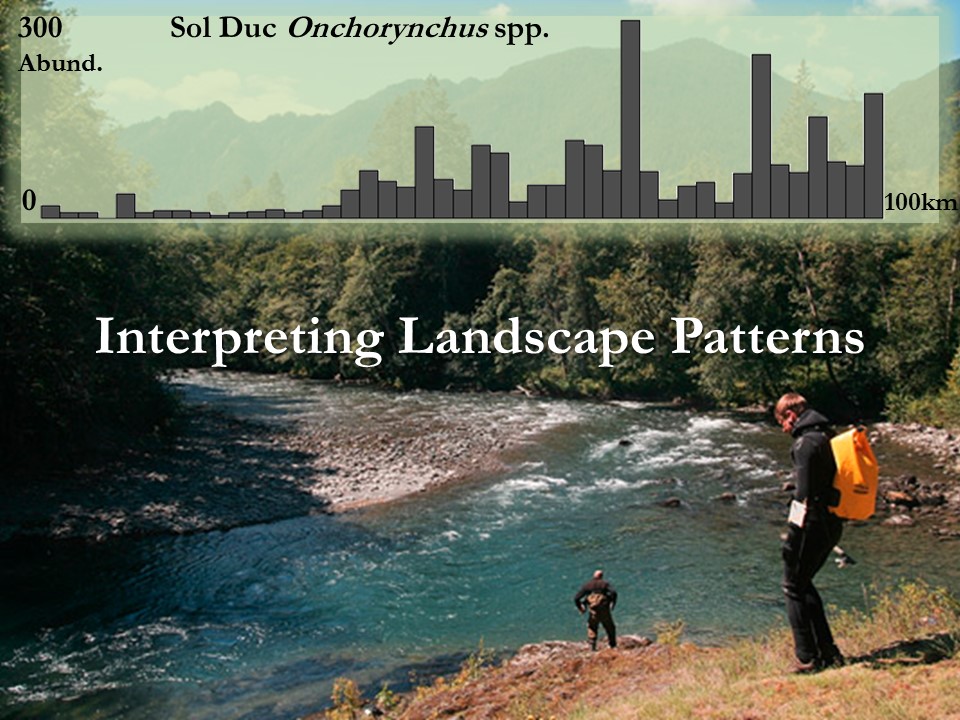 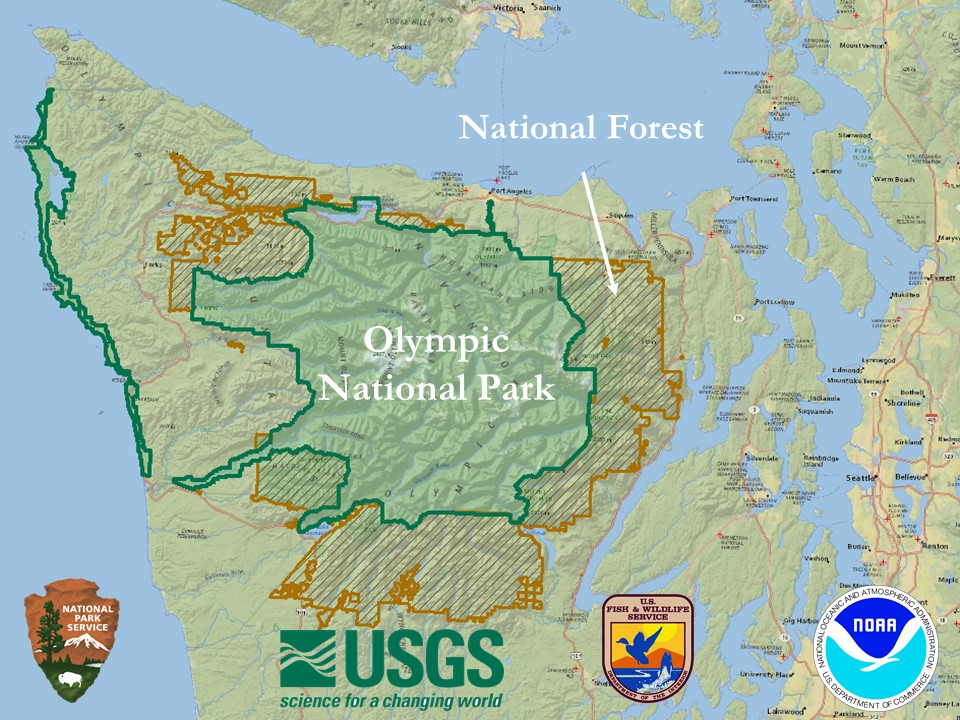 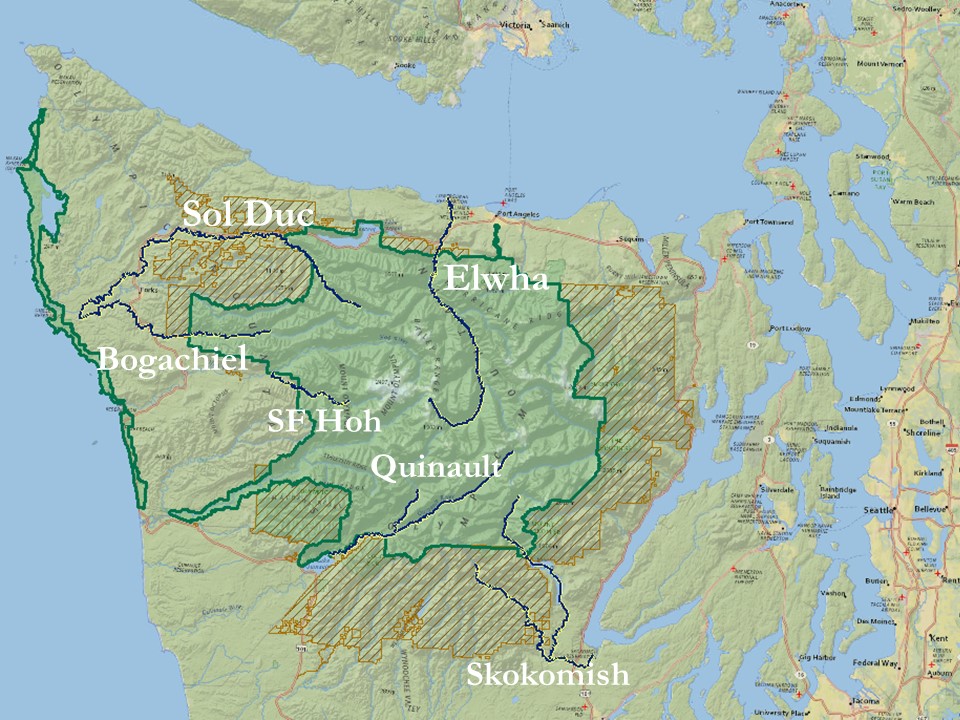 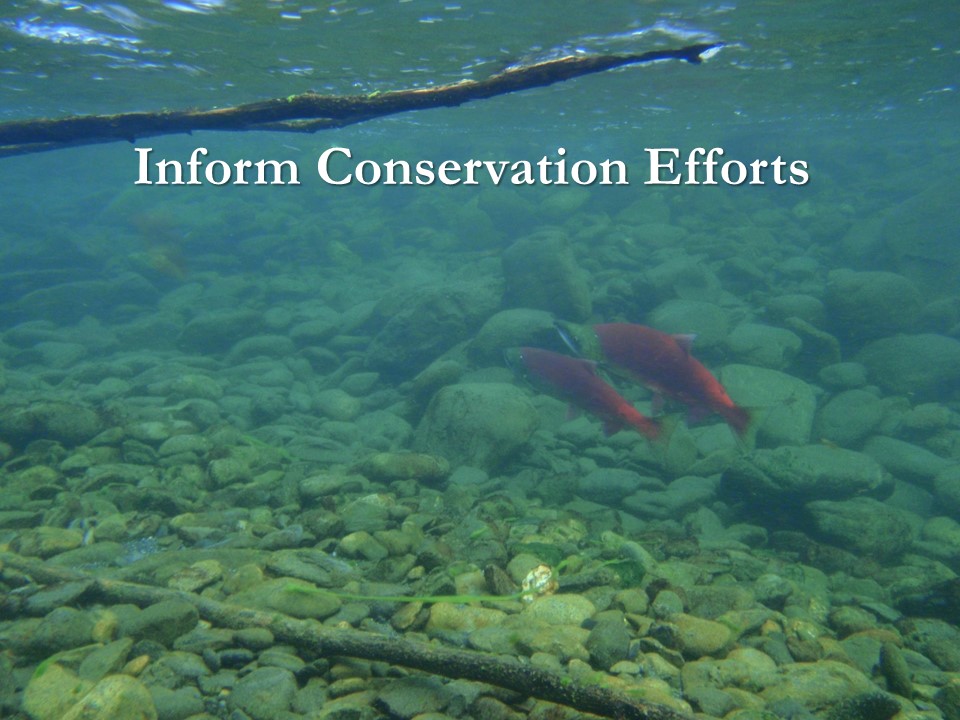 2. QA | QC
Data entry
	Geospatial tests
		Change tracking
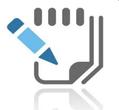 1. Field Data
3. Linear Referencing
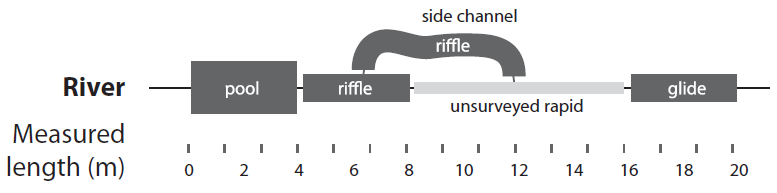 2. QA | QC
Data entry
	Geospatial tests
		Change tracking
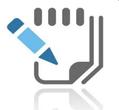 1. Field Data
3. Linear Referencing
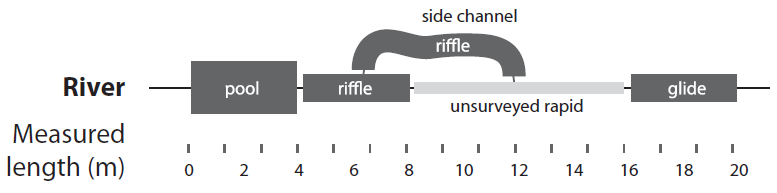 3. Georeferencing
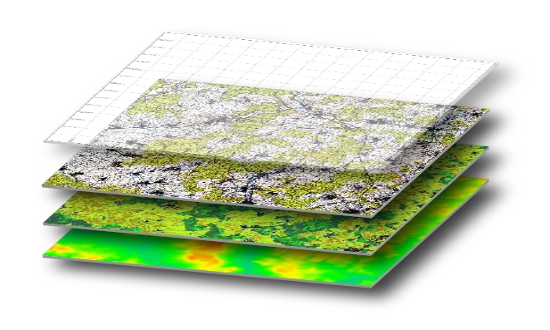 Prepared Data
For data manipulation and visualization
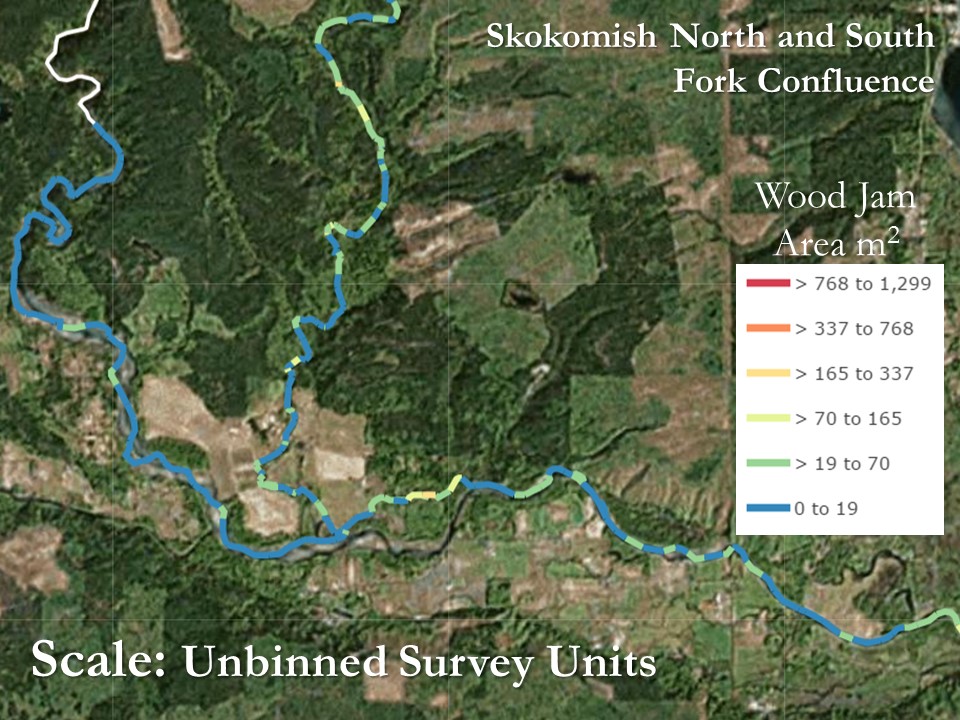 Scale: Unbinned Survey Units
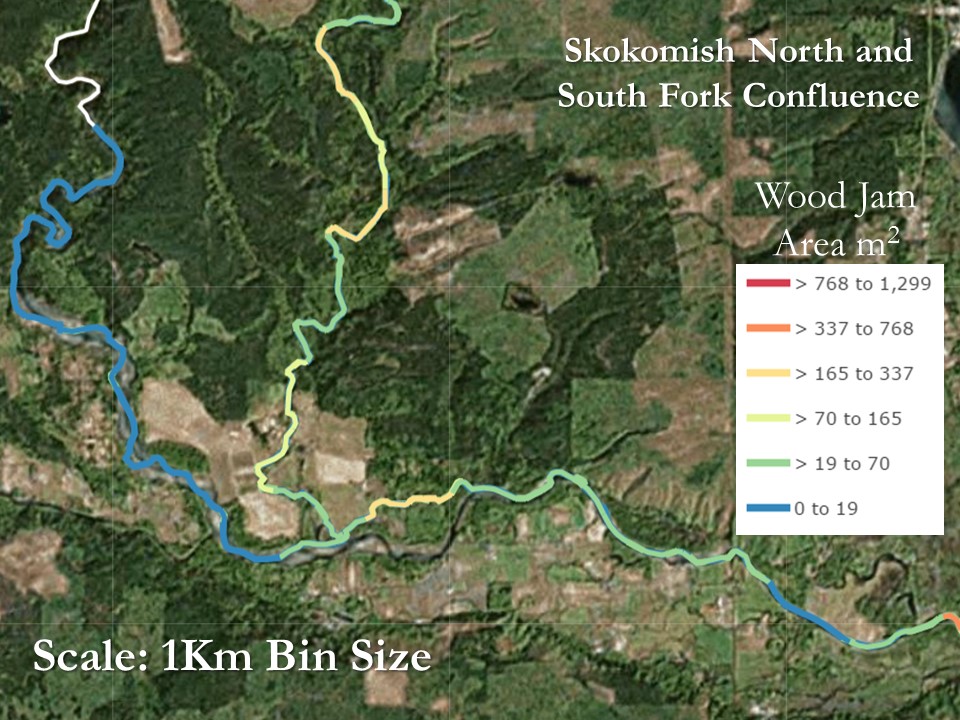 Scale: 1Km Bin Size
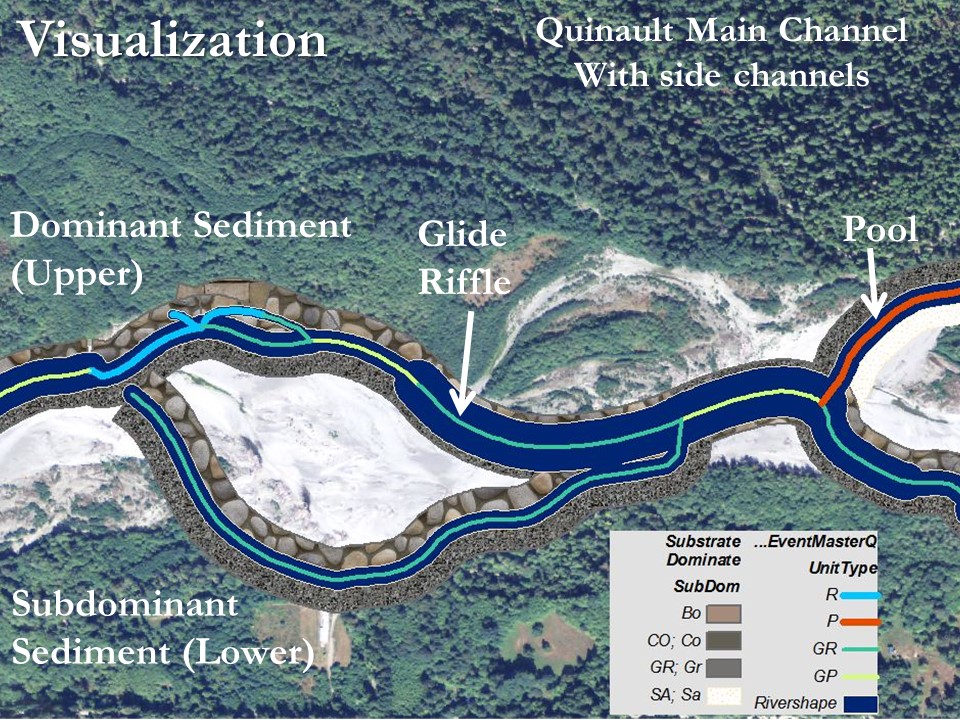 Quinault Main Channel
With side channels
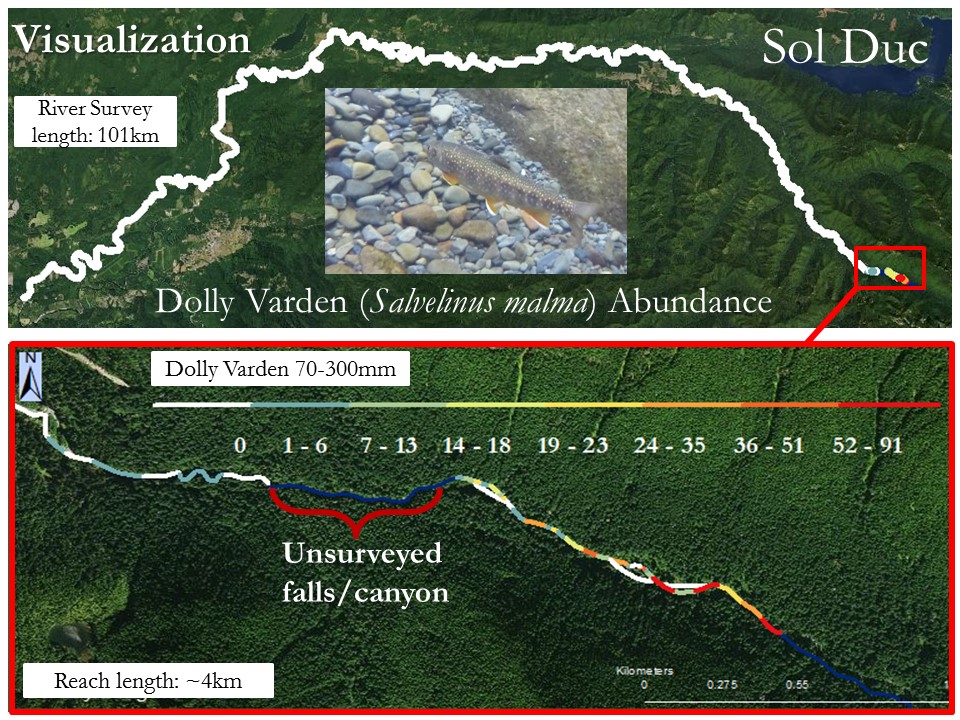 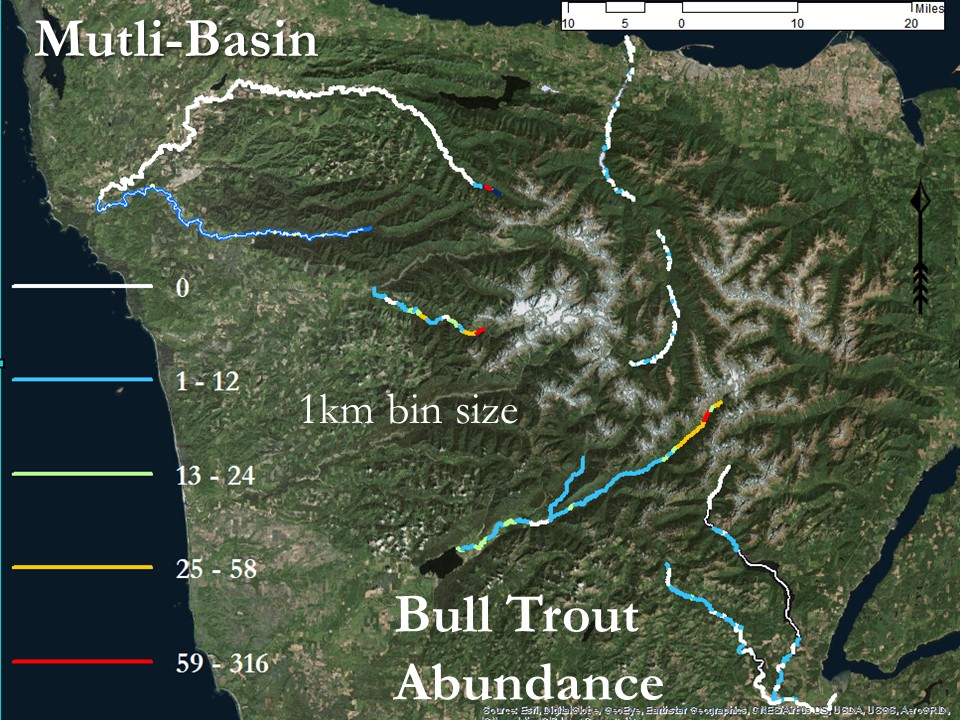 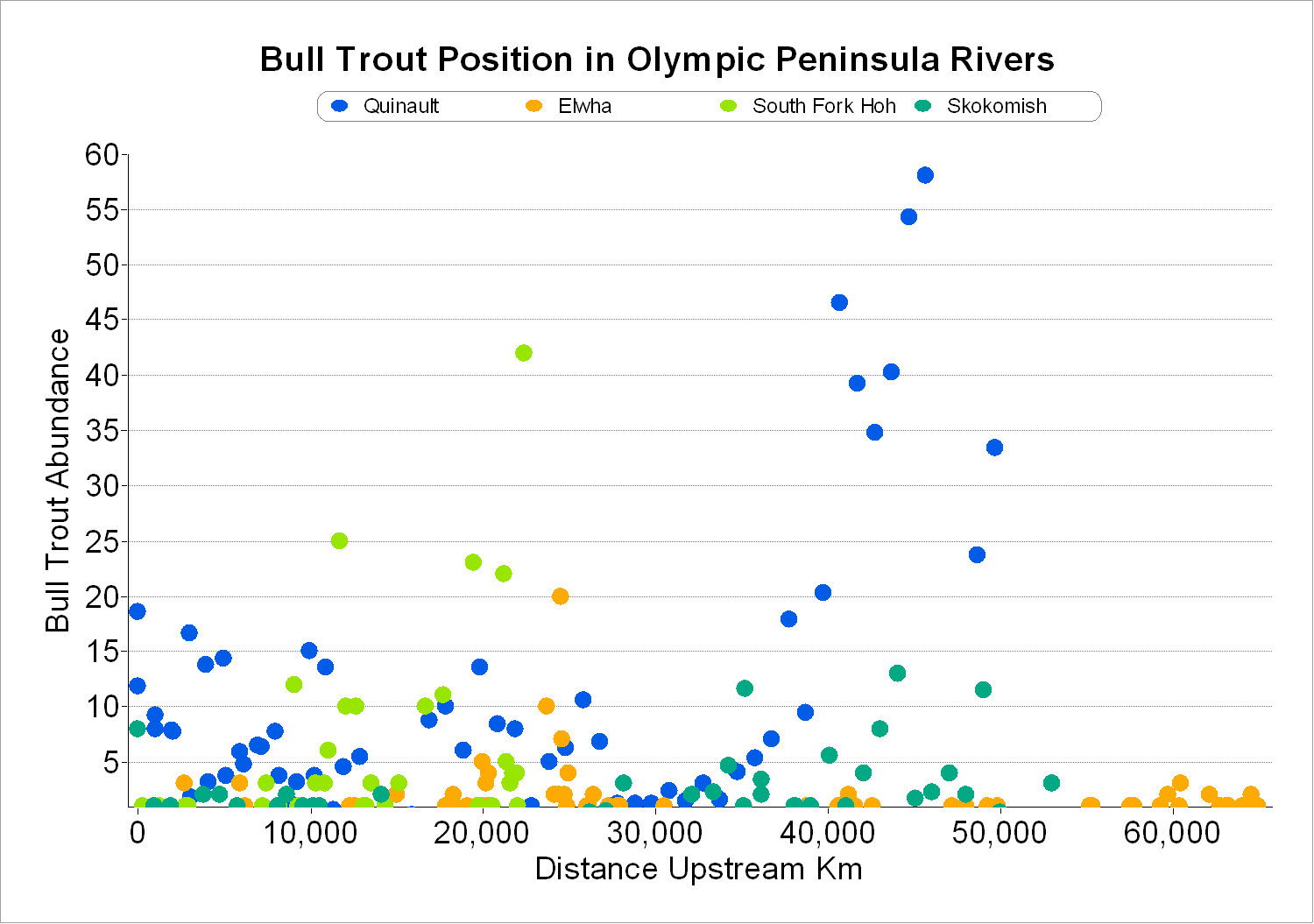 1km bin size
Idealized System
Prepared
Data
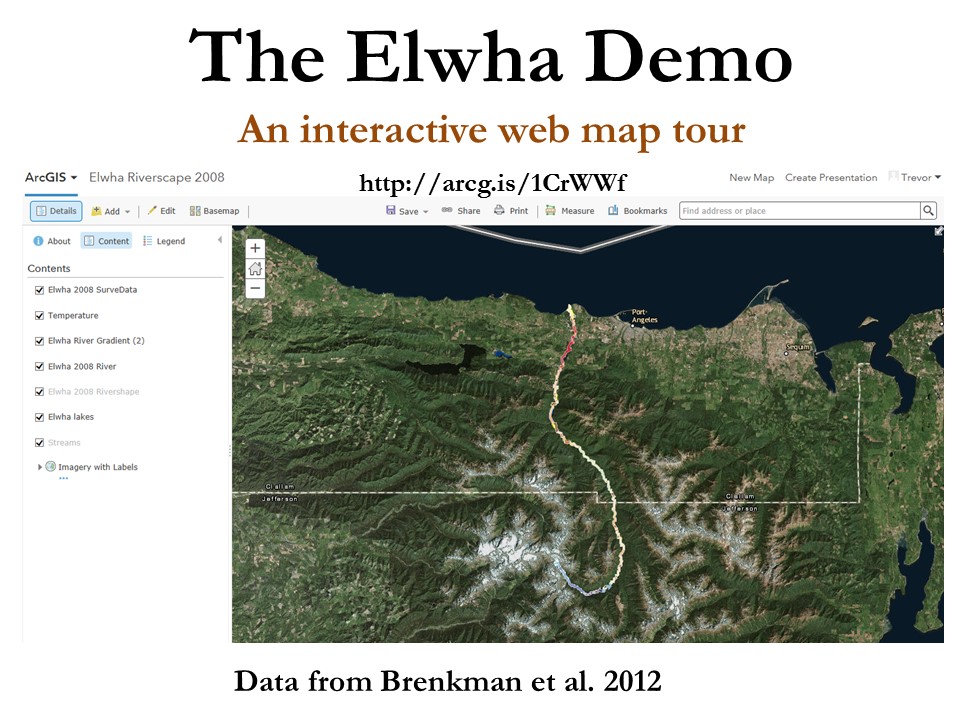 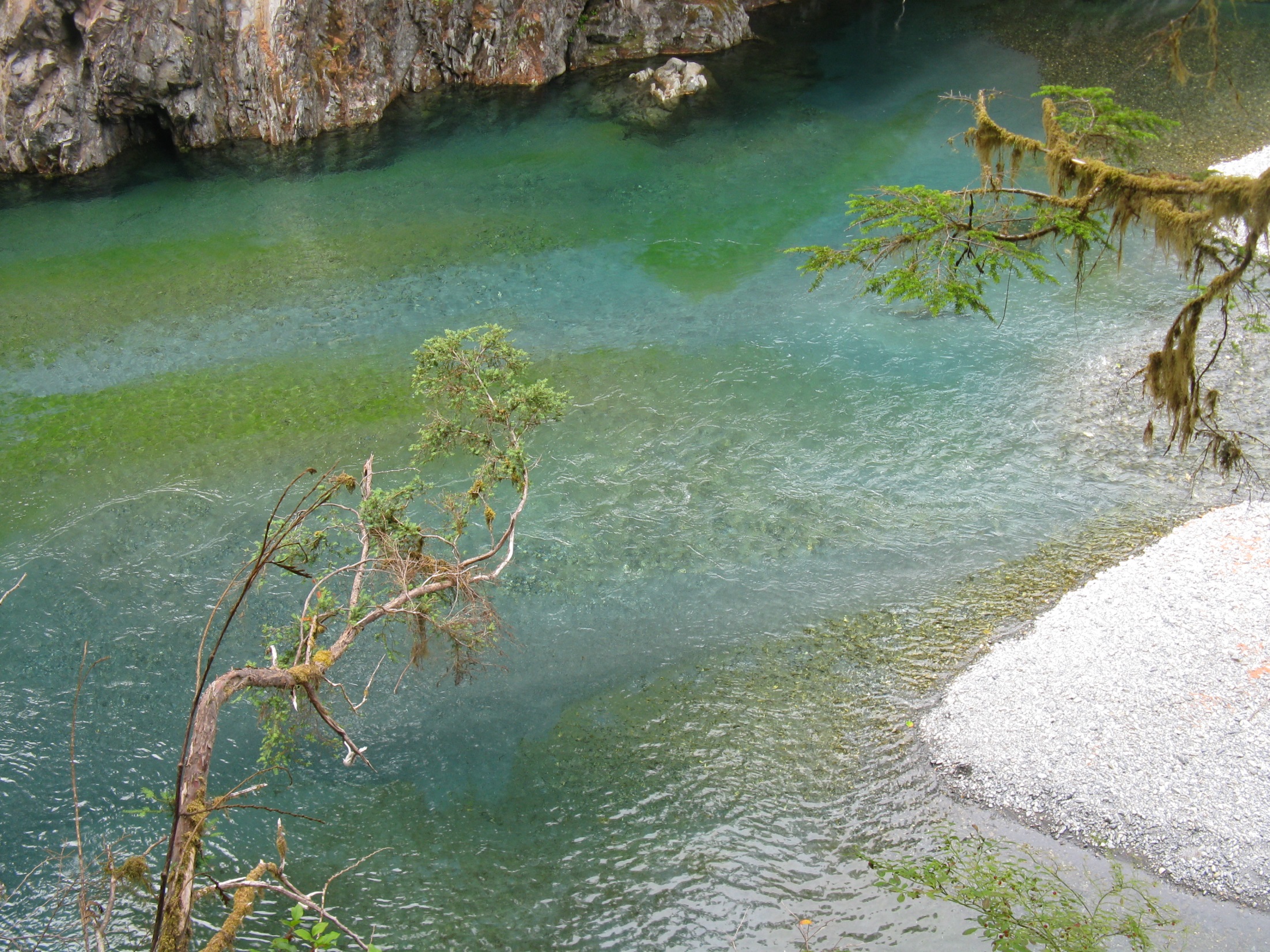 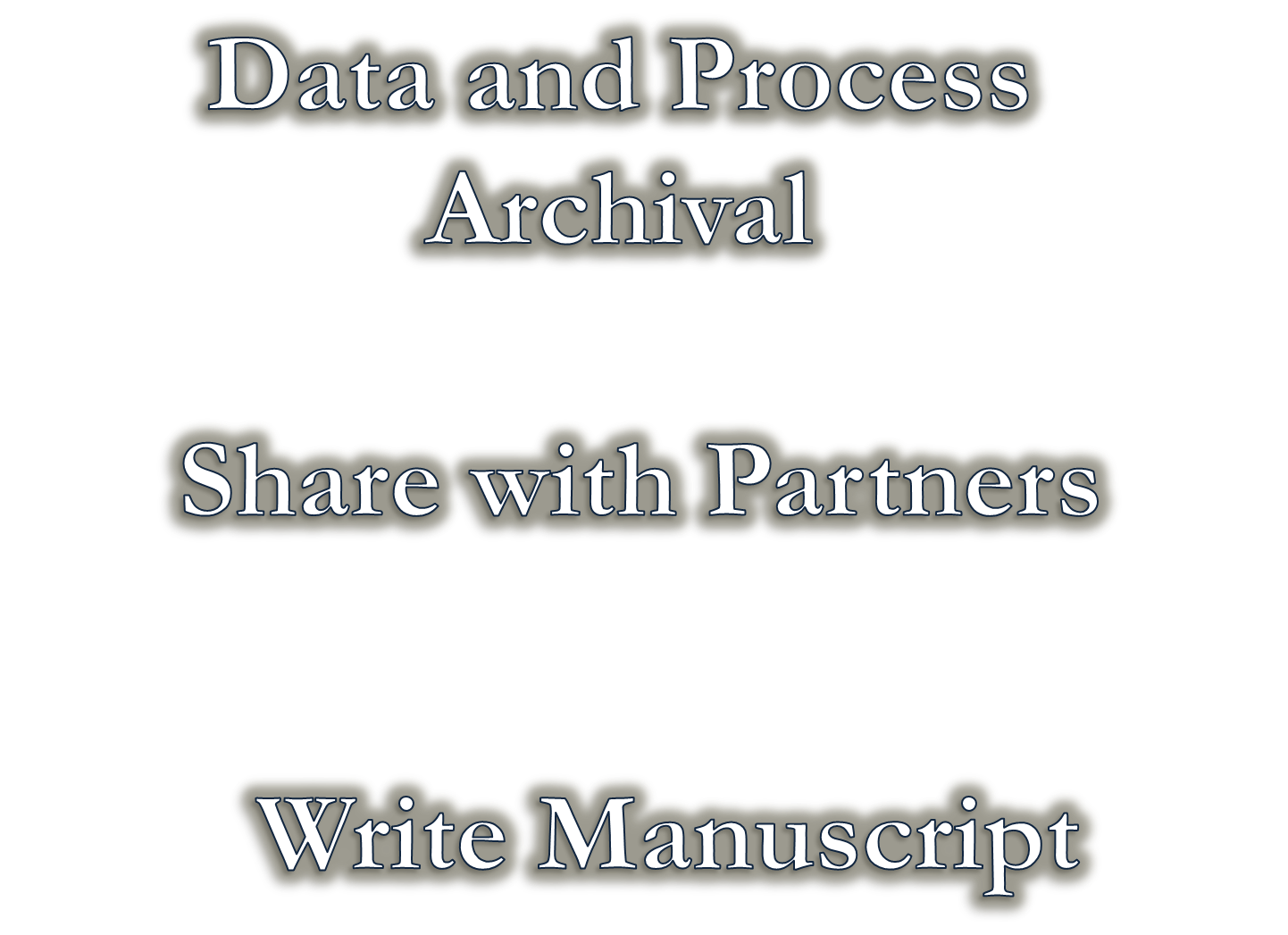 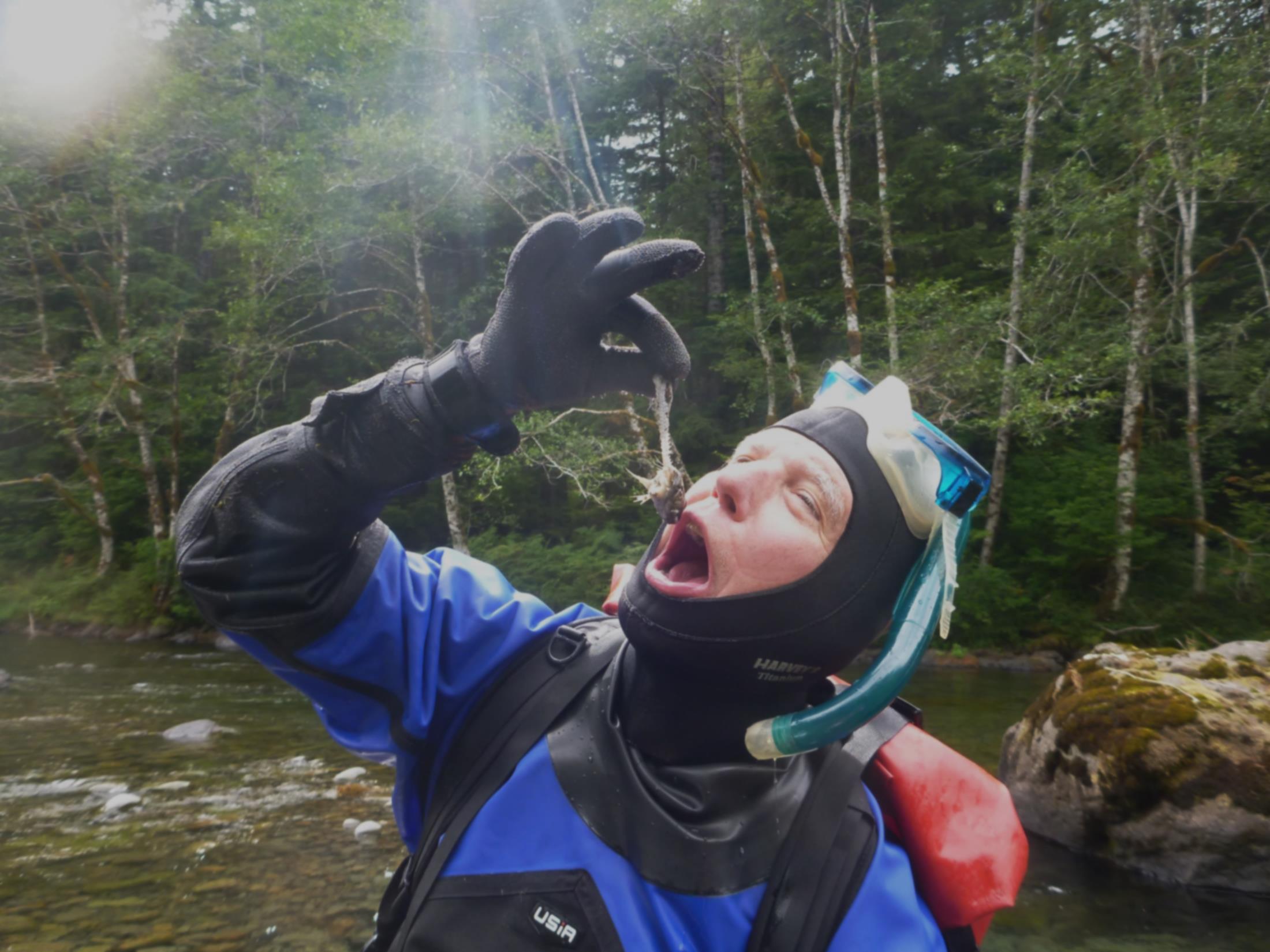 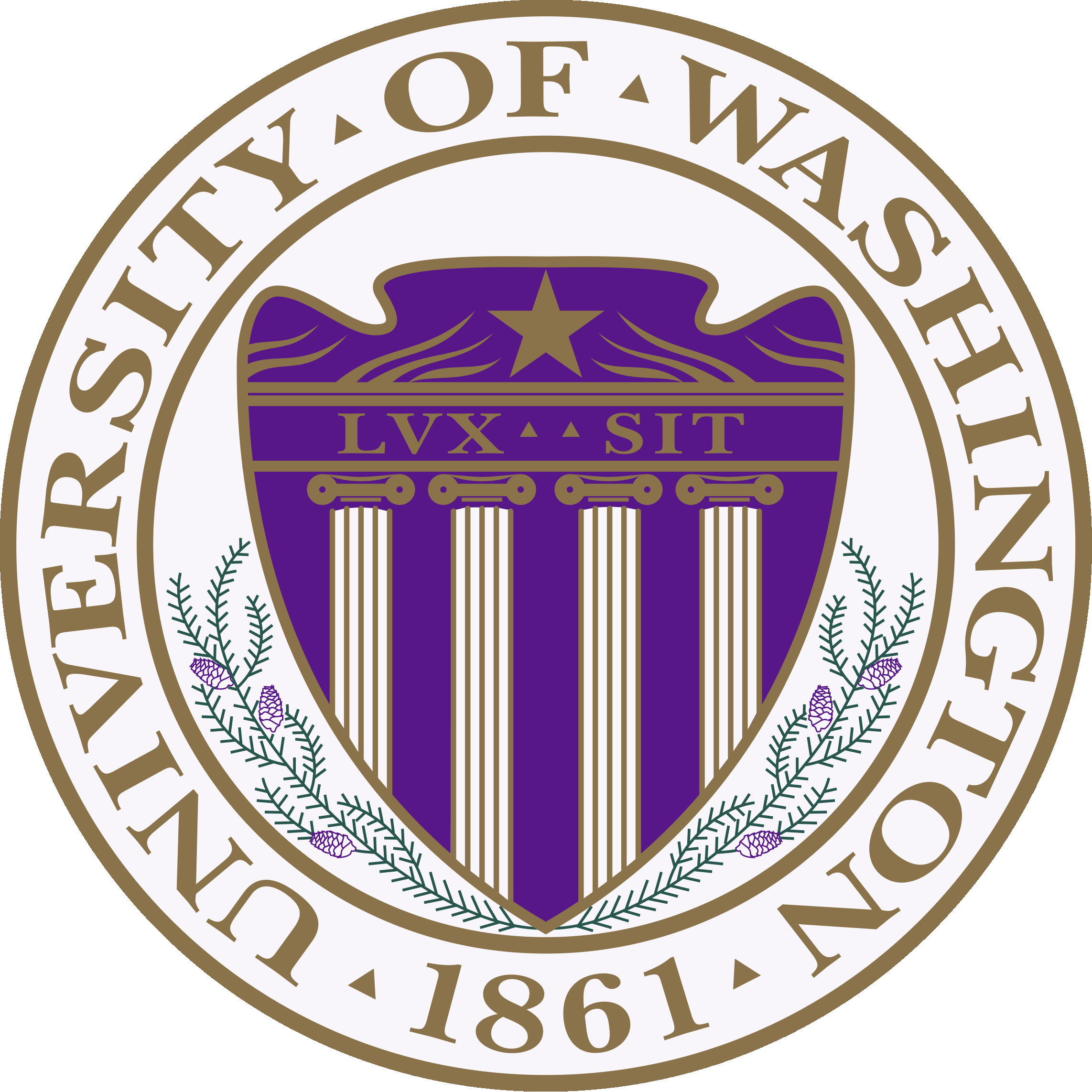 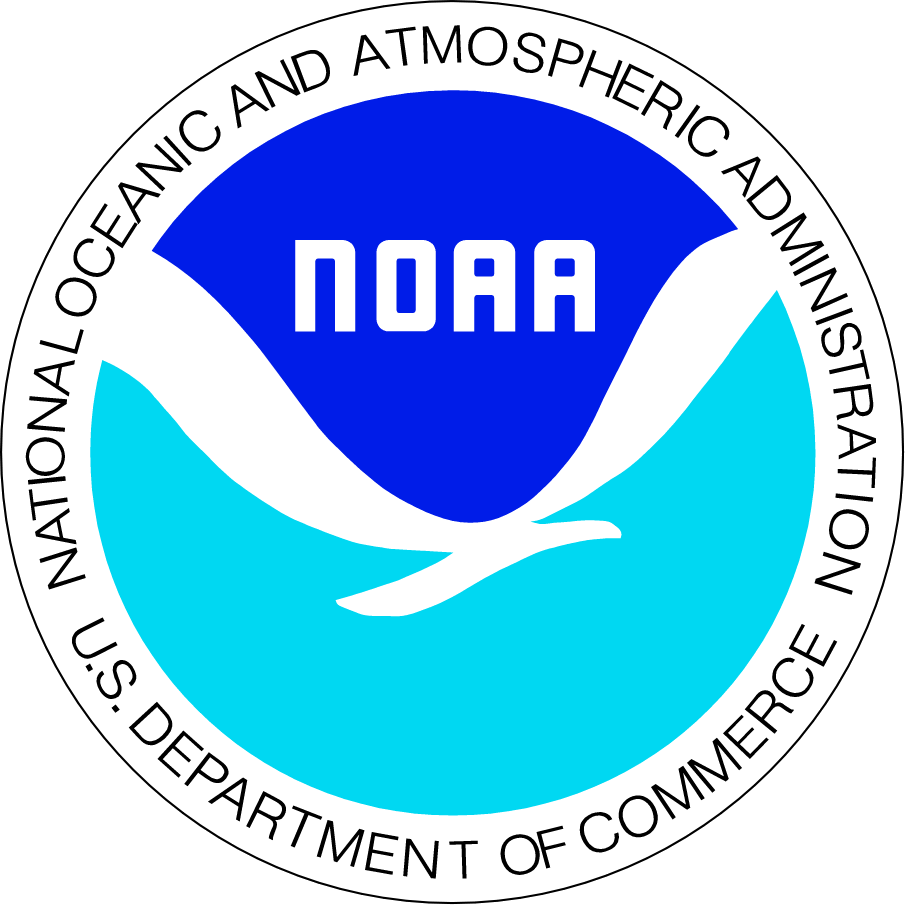 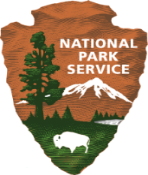 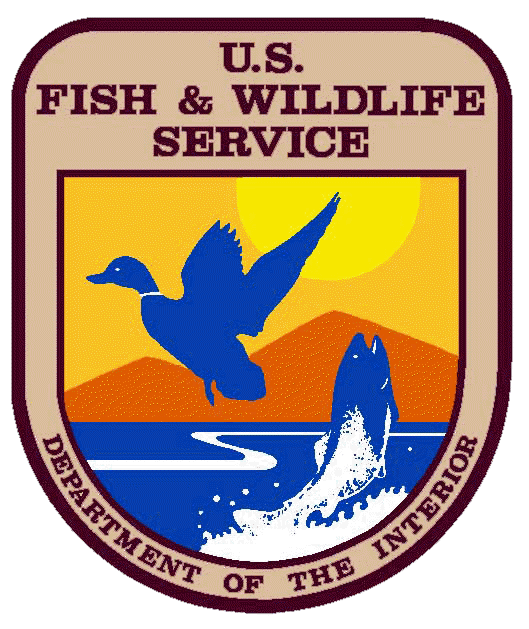 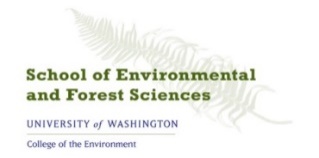 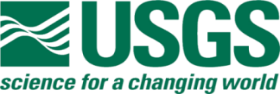 Thank You!
PI’s: Christian Torgersen & Jeff Duda
Trevor Eakes
U.S.G.S contractor, mycid@uw.edu